Welcome to 
our multimedia Class.
[Speaker Notes: Welcome slide.]
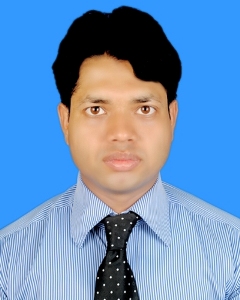 IDENTITY
Faiz Ahmed
Lecturer in English
Bakila Fazil Degree Madrasha
Hajiganj, Chandpur.
Class   : XII
Sub     : English 2nd
Topic   : Suffix and prefix
Our Today’s lesson is--
Suffix and prefix
Learning outcomes
After completing this lesson, we will be able to-
 identify the definition of suffix and prefix
 differ suffix and prefix
 use suffix and prefix in the sentence
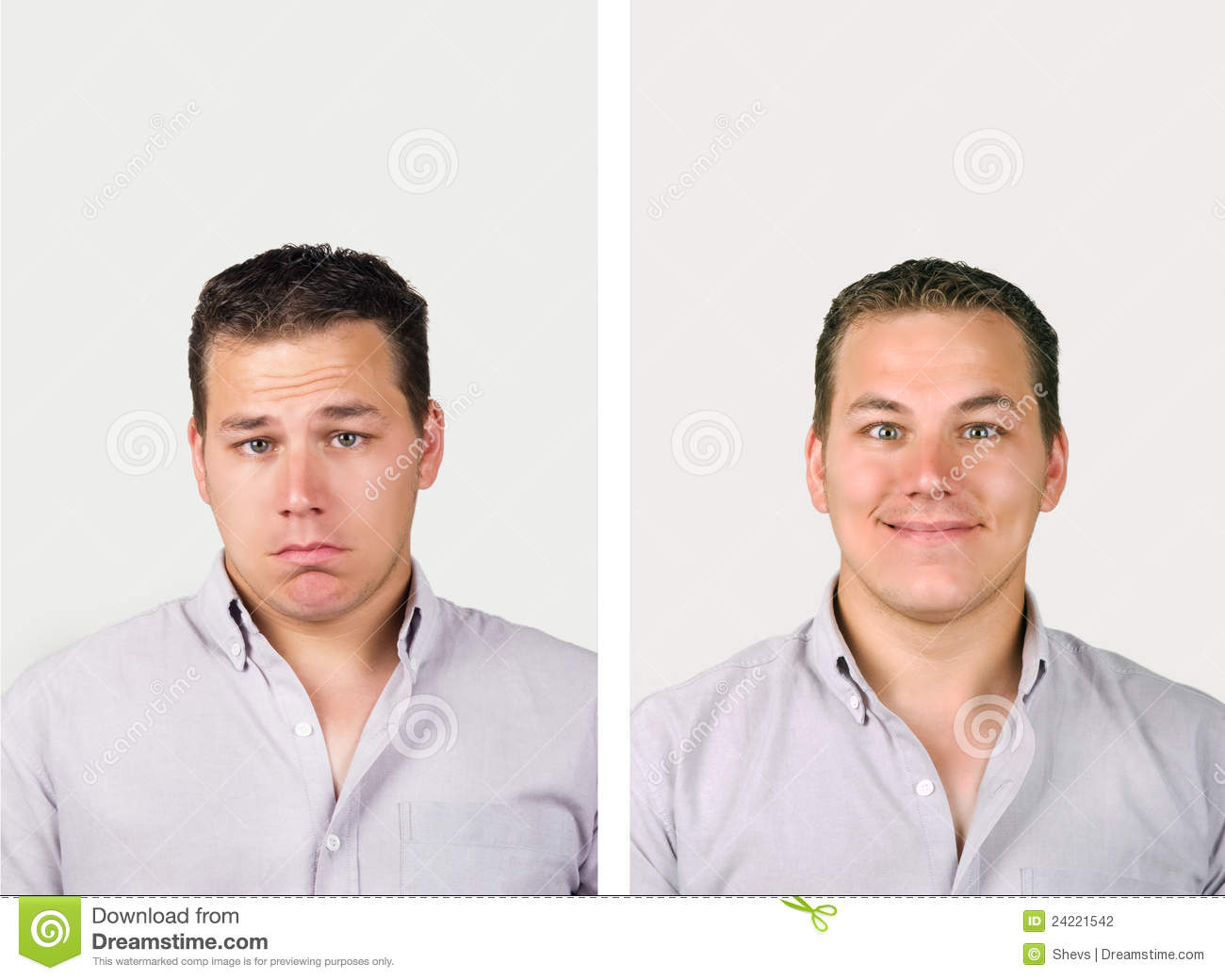 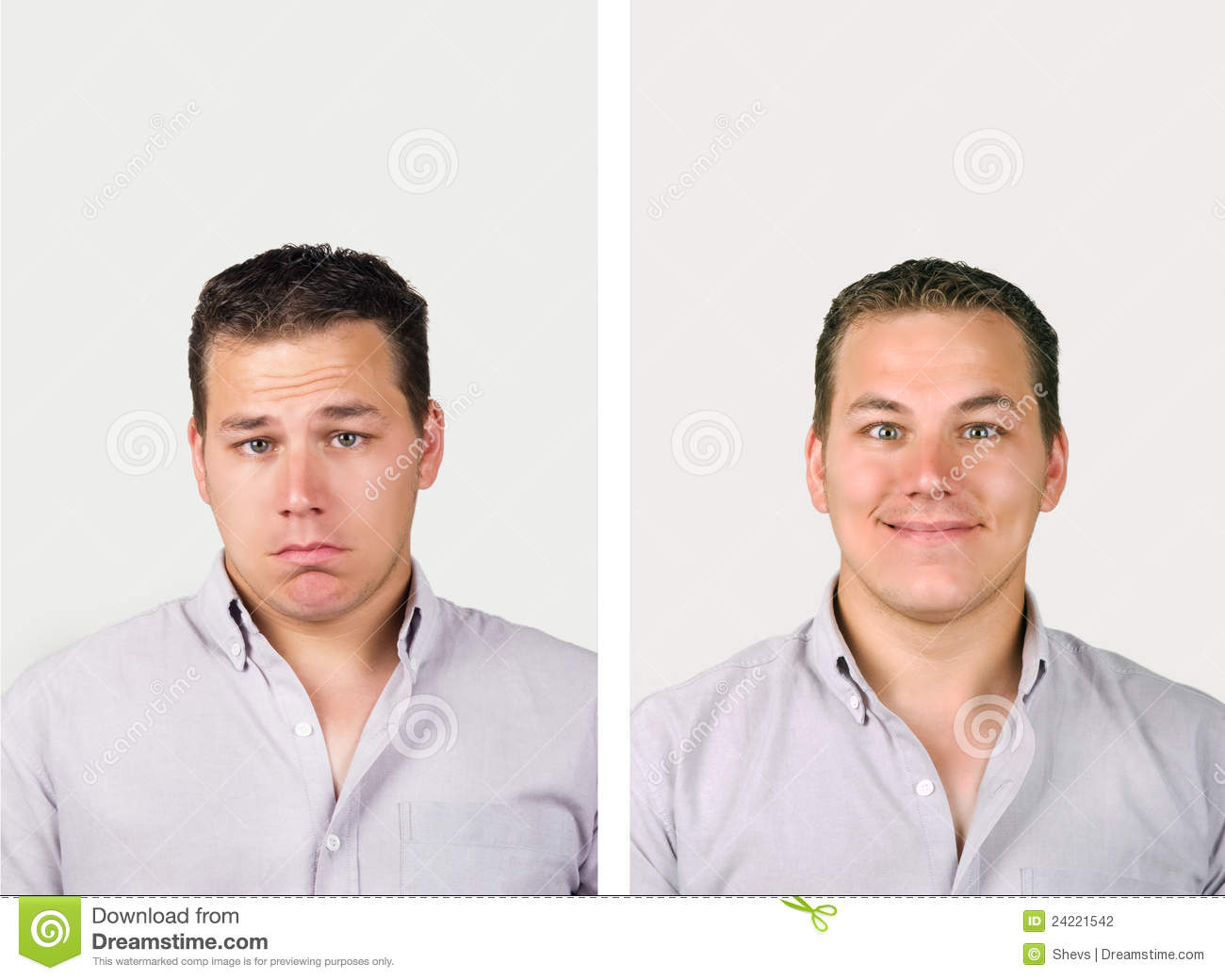 The man looks
happy.
unhappy.
What is it?
un
happy
অ
সুখী
What is it?
ily
happ
y
Follow carefully
Prefix
Suffix
abl
e
able
ity
un
Added before
Added after
Letter or letters added 
before any word and 
changes its meaning
 is called  prefix.
Letter or letters added
 after  any word and 
change its form 
is called  suffix.
What is the difference between suffix and prefix?
Differences
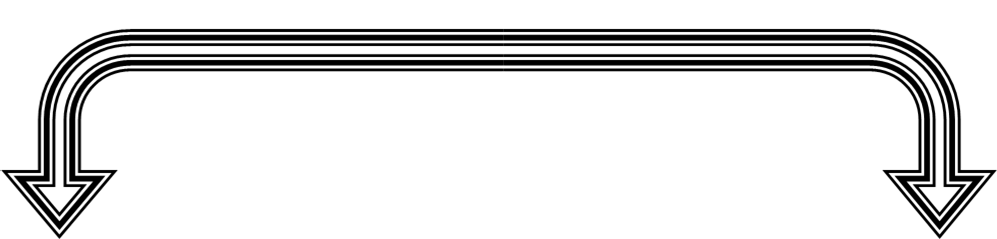 Prefix is added before a word and changes its meaning
suffix is added after a word and changes its form.
Examples of some prefix: un, in, im, en etc.
Examples of some suffix: tion, ity, ly,ness, ment etc.
Note: Prefix is added directly before the word
Note: If the last letter of the word is e, t, it is omitted while adding suffix.
Suffixes
Beauty = beautiful, beautify, beautifully
 Decorate = decorator, decoration, decorative
 Useful = usefully, usefulness, 
 Special = Specially, 
 Enjoy = Enjoyable, enjoyment 
 Employ = Employment, employee, employer
 Develop = development, developer, 
 Manage = manager, management
Judge = Justice , Judgment
Help = Helper, helpful, helpless,
Courage = courageous, 
Fertilize = Fertilizer, fertilization, fertility
Examine = Examiner, Examinee, examination,
Practice
1. Beauty , beautiful, beautify, beautifully
He ---------------- the room ---------------.
 This is  a ----------------- scenery.
 They decorate the school ----------------.
 The ------------   of the girl attracts me.
Answer: a)   beautify, beautifully, b) beautiful, c) beautifully, d) beauty
2. Employ ,Employment, employee, employer
This is my ----------------.
 He was --------------- as a teacher in this madrasa.
 She is an ------------------ .
I am an -------------------- of this office.
Answer:  a)   employment, b) employed, c) employer, d)  employee,
Punish, Punishable, Punishment.
This is hard ----------- crime.
 He was ------------- for his bad behavior.
 The dead bird was hanged round his nick as -------------.
Answer: a)  punishable, b) punished, c) Punishment.
Courage, encourage, discourage, courageous, courageously,
He face the problem -----------------.
 We should ----------------- childlabour.
 We  --------------- them to face the problem.
 You are really very -------------.
 Your -------------- will help you to do the work.
Ans:  a) courageously, b) discourage, c) encourage, d) courageous, e) courage,
Create, Creative, Creator, Creation, Creativity,
Allah has  ----------- the whole Universe.
 We are facing now ------------- question.
Allah is the only ---------------- of the Universe.
 --------------- is the basic things to know.
 I have a new -----------------.
a)   created, b) creative, c) creator, d) Creativity, e) creation,
Punctual, Punctuality, Punctuation,
---------------- is a great virtue.
 We should know about --------------.
 He was always ----------------------.
a) Punctuality, b) Punctuation,  c) Punctual
Honest, honesty, dishonest, dishonesty,
Rahim is an ------------- man.
 --------------- is the best policy.
 Nobody likes a --------------- man.
 ------------ is a curse.
a) honest, b) honesty, c) dishonest, d) dishonesty,
Populate, popular, population, populous
The city is now very -------------.
 The ----------- of this country is very large.
 Dhaka is a ----------- city.
a) Popular, b) population, c) populous,
Honor, honorable, dishonor,
He was --------------- by every body.
 Mr. Akondo is an ----------------- teacher.
 We -------------- a liar man.
Comfort, discomfort, Comfortable, Uncomfortable,
The room is ----------------- for living.
 We are feeling --------------- here.
 This room is -------------- for us.
 We feel ------------- to live here.
Satisfy, Satisfactory, Satisfaction, Dissatisfaction.
I want to -------------- to all.
 His behavior is ------------- to us.
 We need our mind ------------------ to do the work.
 His behavior makes us -----------------.
Danger, Endanger, Dangerous, Dangerously,
We should not be worried in -------------------.
 He killed the tiger -------------------.
 I am staying in --------------------- situation.
 It ---------------- us.
Class activities
The books of  famous(a) -------(write) are put on sale in the book fair. Most of the (b) -------------( visit) buy books of different © ----------- (publish). Almost no visitor returns from the fair without making any purchase. The (d) ----- (buy) like to buy at a fair price. Our book fair is always (e) ------------ (crowd). As (f) ---------(vary) books are (g) ------------- (play) in a fair, the (h) --------(buy) get a scope to choose books after a long search. This facility is (i) ------------ (available) in any place other than a book fair. A book fair is always (j) ------------ (come) to the students.
Check your answer
a) Writers b)  visitors  d) publishers  e)  crowded   f)  various  g)  displayed  h) buyers             i) unavailable  j) welcome
Our(a) ---------(free) fighters are the (b) -----------------(war) who took part in our liberation in 1971. The©-------------  (dependence) of our motherland was (d) --------------(dear) to them than their lives. They joined the war (e) ------------ (willing). They had no (f) ------------ (might) weapons with them. But They had strong moral courage. Our freedom fighters from the civilians were (g) ------------- (main) the guerilla (h)-------------- (fight). Our guerilla freedom fighters  attacked the enemy from an(i)  ------------- (known) place and then (j) ------------ (appeared).
Check your answer
a) Freedom  b)  warrior   c) independence  d) dearer  e) willingly  f) mighty  g)  mainly  h)  fighters  i)  unknown  j)  disappeared.
Our (a)  ---------------- (child) memories are full of (b) ------------- (beauty) and sad incedents. For example,  I can © ------------- ( easy) remember the (d)    ---------------- (memory) incidents of my school life. Our teachers told us to read (e)--------------( attentive). We always tried to follow their (f) -------------- (instruct). Now at our mature age, we realize how (g) ------------- (effect) their advice was. Therefore, we are (h) ------------- (high)  grateful to them. This was the role of our teachers in building our character and (i) --------------- (moral) which is not (j) -----------(deny).
Check your answer
a) Childhood b) beautiful c) easily  d) memorial  e)  attentively f) instruction g) effective h) highly i)  morality j) deniable.
Home work
Complete the text adding suffixes, prefixes or the both with the root 	words given in the parenthesis.                                                   
In the past people did not have developed (a) _______ (communicate) 	facilities. They used to make (b) _______ (move) to short distant places 	on foot. Nowadays, they go by rickshaw,"   taxi or by other kinds of 	(c)_______ (motor) vehicles. As a result, they do not undergo physical 	(d) _______   (exert) -— which is good for health. The ultimate result is 	that many a man is now getting diabetics. The (e) _______(suggest) is 	that we should form the habit of walking. Walking (f) _______ (able)  	us to (g) _______  	(joy) the beauty of nature. It also helps us have 	physical (h) _______ (fit). 	But some people are (i) _______ (different) to 	walking. They give (j) _______ 	(prefer) to vehicles.
Check your answer
(a) communication; (b) movement; (c) motorized; (d) exertion; (e) suggestion; (f) enables; (g) enjoy; (h) fitness; (i) indifferent; (j) preference.
Good (a) ------------- (behave) forms an important part of our education. Our (b) -------------  (learn) remains © -------------- (complete) if we do not learn good behavior.  In (d) ------------ (deal) with others, we must show respect ( e) ------------ (proper). We should have a sense of (f) ---------------- (polite) in our conduct with others. The (g) --------------- (signify) of good conduct in life is (h) --------------(real) great. People are (i) ------------- (delight) to help a man with good conduct. (j) ---------(Actual) a man of manners is a gentleman in true sense of the term.
Check your answer
a)  Behavior  b)  learner  c) incomplete  e) properly f)  politeness g) significance h) really i) delighted j) Actually
This is all for today.
Allah Hafez.